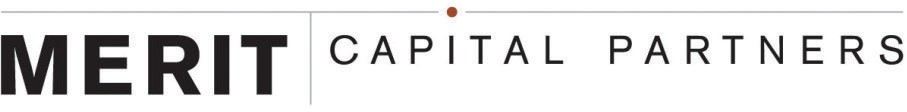 Experienced Partner Providing Flexible Capital
LONG-TERM SUCCESSFUL TRACK RECORD
FLEXIBLE CAPITAL
Investment Profile
Merit Capital Partners, headquartered in Chicago, has managed approximately $2.5 billion of capital since its inception in 1993. Merit partners with founders, management teams, owners, and independent sponsors, handling the entire investment process and providing all the necessary capital for its transactions.
Management Buyouts, Majority and Minority Recapitalizations, Acquisition Financings, Shareholder Liquidity Events, Growth Financings, and ESOPs
TRANSACTIONS
INVESTMENT SIZE
At least $20 million
When to Think of Merit Capital Partners
Manufacturing, distribution, logistics, and service businesses
INDUSTRIES
EBITDA of at least $4 million, no minimum for add-ons
COMPANY SIZE
Combination of majority/minority equity and subordinated debt
STRUCTURE
Serve as board-level advisors rather than day-to-day managers
INVOLVEMENT
Start-ups, turnarounds, real estate financings, specialty retailers, oil, and  gas opportunities
NOT CONSIDERED
Thomas Campion | John Darguzas | Bill Floyd |Evan Gallinson | Brian Heck |Alec Hutcherson | Jack McKerr | 
Dan Pansing | Joe Polaneczky | Terry Shipp | Sean Stanley | Marc Walfish | Ben Yarbrough
191 N. Wacker Drive
Suite 1100
Chicago, Illinois 60606
Tel: 312/592-6111
meritcapital.com
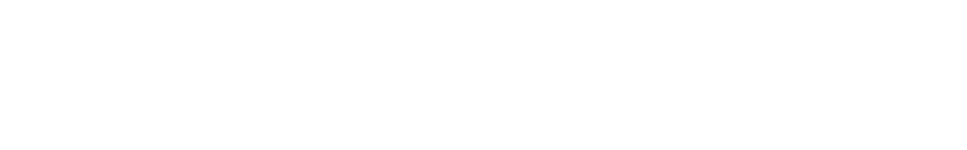 Portfolio as of February 2025
Representative Portfolio
U.S Minerals
Recycler and processor of industrial minerals for the  abrasives and roofing industries.
Tinley Park, Illinois
Revision
Manufacturer of ballistic and laser protective eyewear.
Essex, Vermont
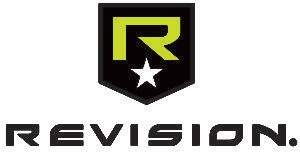 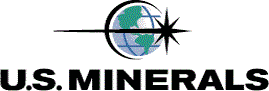 Glunt Industries
Repairs and refurbishes equipment for the steel,  aluminum, and pipemill industries.
Warren, Ohio
John-Richard
Designer and manufacturer of high-end home furnishings.
Highpoint, North Carolina
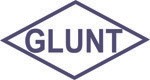 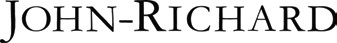 Kinex Medical Company And R&M Rehabilitation  
Provider of post-operative orthopedic rehabilitation products and services.
Waukesha, Wisconsin
Propét Footwear
Supplier of comfort footwear products.
Auburn, Washington
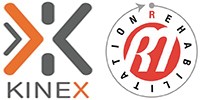 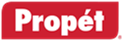 Identity Group
Designer and manufacturer of custom identity products and wayfinding services.
Nashville, Tennessee
Urban Surfaces
Distributor of flooring products.
Corona, California
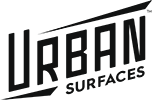 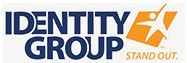 Advantaged Sintered Metals & Contact Technologies
Designer and manufacturer of powder metal parts.
St. Marys, Pennsylvania
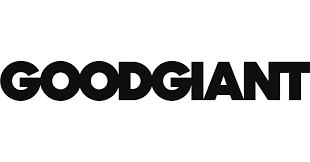 GoodGiant
Full-service, integrated marketing agency.
Mobile, Alabama
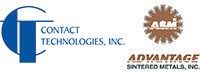 CyCan Industries
Developer and manufacturer of adhesives, cleaners, lubricants, fragrances, and coatings.
Woodstock, Georgia
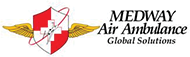 Medway Air Ambulance
Provider of fixed-wing medical air transport services.
Lawrenceville, Georgia
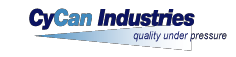 Acacia
Provider of home health, hospice, and palliative services.
Orange County, California
Nester Hosiery
Designer and manufacturer of high performance outdoor wool socks.
Mt. Airy, North Carolina
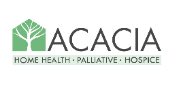 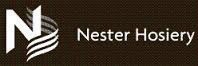 Gartner
Designer of various stationery and gift products for sale  to mass merchants, online, and other retailers.
Stillwater, Minnesota
Displayit, Inc.
Designer, manufacturer, and installer of custom structural branded solutions.
Irvine, California
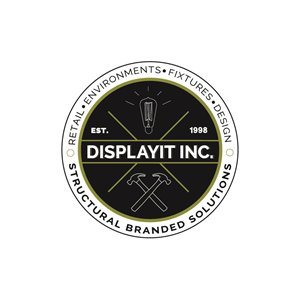 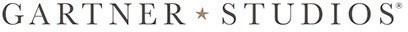 American Producers Supply
Distributor of industrial and construction related
 products.
Marietta, Ohio
Stratus
Provider of in-home neuro-diagnostic testing services.
Irving, Texas
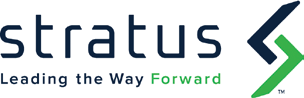 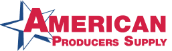 Kemper Equipment
Designer, manufacturer, and assembler of aggregate
processing equipment.
Honey Brook, Pennsylvania
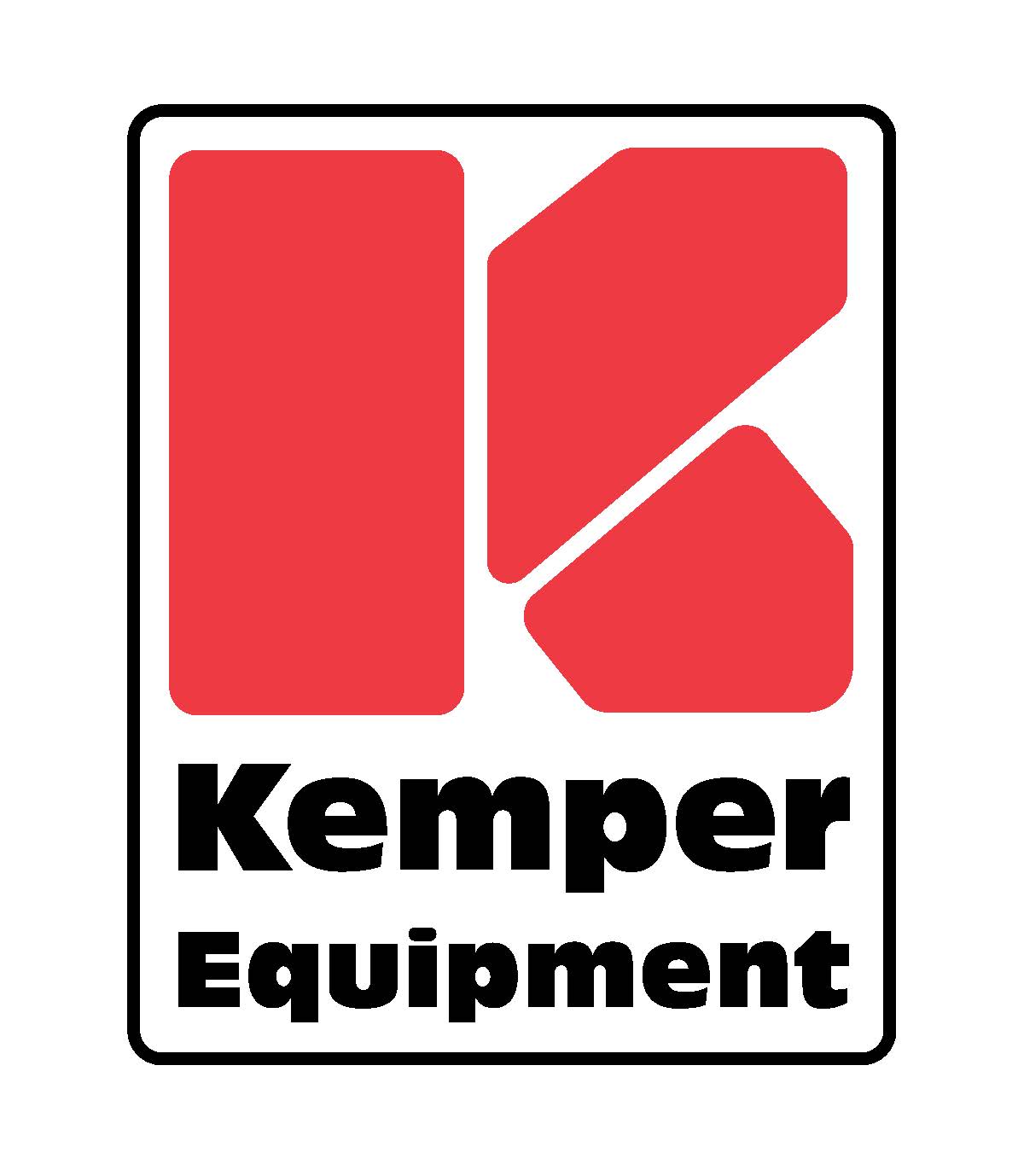 Reliant
Provider of home healthcare and hospice care services.
Allen, Texas
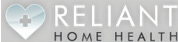 MW Metals Group
Provider of industrial scrap management services.
Dayton, Ohio
PFI
Provider of retail display solutions.
St. Louis, Missouri
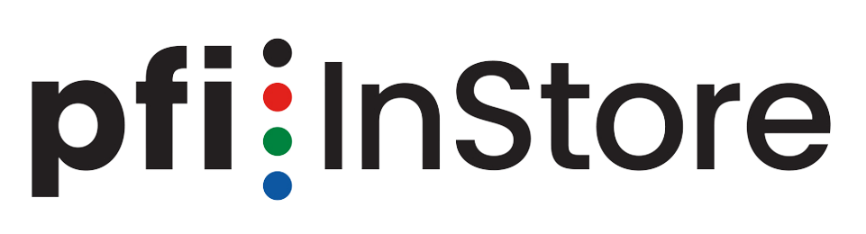 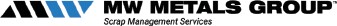 AFX
Designer and distributor of decorative and commercial lighting solutions.
Waukegan, Illinois
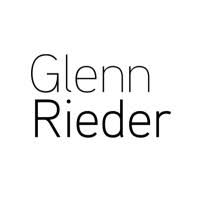 Glenn Rieder
Manufacturer and installer of custom architectural millwork.
West Allis, Wisconsin
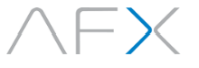 Circuit Check
Designer and manufacturer of custom test systems and test fixtures for electronics.
Maple Grove, Minnesota
MicroPrecision
Manufacturer of precision machined parts.
Delavan, Wisconsin
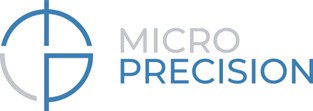 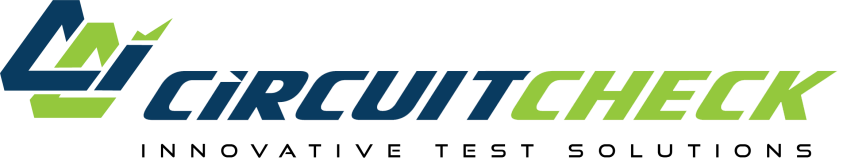 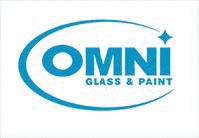 Kish
Distributor and processor of industrial minerals.
Cleveland, Ohio
Omni Glass & Paint
Provider of glass and paint related products and  services.
Oshkosh, Wisconsin
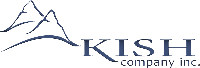 Carl’s Place
Manufacturer and distributor of golf simulator kits and components.
Milton, Wisconsin
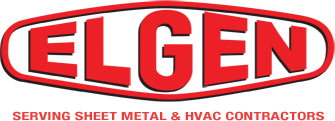 Elgen
Engineer and manufacturer of ductwork accessory products.
Closter, New Jersey
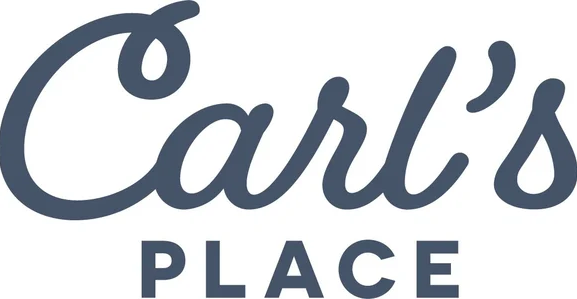 This brochure or pamphlet does not constitute any investment advice, any offer to perform investment advisory services or any solicitation or offer to buy or sell any securities. No representation is made about the accuracy or completeness of the information contained in this brochure or pamphlet. Past performance does not guarantee future results. This brochure or pamphlet is confidential, may be proprietary and is intended only for the recipient. Merit Capital disclaims all responsibility from and accepts no liability whatsoever for the consequences of any unauthorized person acting, or refraining from acting, on any information contained in this message.